3.  Kök ve Gövde çürüklükleri:
   Siyah Kök Çürüklüğü:  Hastalık etmeni Thielaviopsis basicola dır. Bu Fungal etmenin neden olduğu zarar fide dönemi esnasında meydana gelen bodurlaşmanın miktarına bağlıdır. Şiddetli bodurluk serin ve yağışlı ilkbahar döneminde oluşur. Hastalık hem fide hastalığı , hem de olgun bitki hastalığı olarak karşımıza çıkmaktadır. 
   Belirtileri: Fungus fidelerin kök sisteminde ve hipokotil kısmındaki epidermal ve kortikal dokularda yayılır. Enfekteli dokular siyah bir renk alır. Genellikle enfekteli ana kök veya kazık kök sağlıklı fidelerinkinden daha küçük çaplıdır.
Enfekteli bitkiler 2-4 haftalık bu hastalık döneminde kalırlar ve sonra enfekteli epidermal ve kortikal dokuların yerine periderm dokusu üretilir. Bikaç hafta içinde de bir çok hastalıklı doku soyulur, dolayısiyle enfeksiyon belirtilerinin ispatı azalır. Siyah kök çürüklüğünün içsel yaka çürüklüğü fazı gelişme safhalarının orta ve son dönemlerinde meydana gelir. Fide enfeksiyonu devam eder.
Hastalık etmeni fungus 2 tip spor üretir. Bunlar endokonidiler ve klamidosporlardır. Endokonidiler konidioforlardan içsel olarak üretilirler. Silindirik şekilde olup, uçları yuvarlaklaşmıştır. Renksiz ve bölmesizdirler. Bazen zincir oluştururlar. Klamidosporlar kalın duvarlı, koyu renkli disk şeklindedirler ve zincir oluştururlar. Her bir zincirde 5-8 adet klamidospor bulunur.
Hastalığın Biyolojisi: 
  T. basicola  klamidosporları ile uzun süre toprakta canlı kalabilir. Endo konidiler ise bir kaç ay canlı kalabilir. Bu nedenle esas etmenin devamlılığını klamidosporlar sağlar. Pamuk bitkileri ilkbahar süresince fide döneminde enfekte edilebilirler. Enfeksiyon için optimal toprak sıcaklığı 15-20 0C dir. Fungus hifleri genellikle kök kıllarından penetre olur ve endodermise doğru ilerler ve kökdeki yayılma durur. Enfeksiyondan bir kaç gün sonra endokonidiler ve klamidosporlar kök yüzeyinde oluşurlar.
Fungus serin, ıslak ve alkali topraklarda yaygınlaşır. Böyle alanlarda her 1g toprakta 50- 750 propagül gibi yüksek bir inokulum yoğunluğuna ulaşılır.
   Savaşımı: Pamuk ekimi toprak sıcaklığının 16 0C ye ulaştığı zamanda yapılmalıdır. Düşük toprak sıcaklığında şiddetli hastalık oluşur. Dayanıklı çeşit etkili değil, tohum ve toprak ilaçlaması da ekonomik olmamaktadır. Monokotil bitkilerle ekim nöbeti en uygun mücadele yöntemidir.
3.2. Sclerotium Gövde ve Kök çürüklüğü: 
   Etmen Sclerotium rolfsii tropik ve subtropik bölgelerin en önemli patojenlerindendir. Arasıra pamukta da zarara neden olmaktadır. Esas zararı  Domates, Fasulye, biber, yerfıstığı, şeker pancarı ve kabakgillerde görülür. Etmen fungus çoğunlukla kumlu veya kumlu killi, nötr veya hafif asit karaterli topraklarda görülür. Toprak nemi yüksek olduğuında toprakla temas eden bitki kısımlarında veya toprak seviyesinin üstünde toprağa yakın kısımda bol miktarda misel gelişmesi görülür.
Miselyum biyokimyasal olarak oldukça aktiftir. Yüksek bitkiler için toksik olan oksalik asit, poligalakturase ve sellulozik enzimler üreterek konukçu hücre duvarını ayrıştırır.Dokuyu yumuşatır ve öldürür. Ölü hücrelerle  ve zayıflatılmış erimiş dokular kanser veya çürümüş zonlar meydana getirir. Genellikle bu zon gövde kök boğazını kuşatır. Konukçu bitki aniden solar ve ölür. Ölü bitkilerin tabanı etrafında kalıcı bir ıslaklık ve gölgeyle fungus gövdenin yukarı kısmına doğru ilerler.Buralarda pamuğumsu beyaz renkli miselyum yüzeysel bir şekilde çepe çevre gövdeyi sarar.
3.3 Kömür Çürüklüğü:
   Etmen Macrophomina phaseolina  sıcak ve ılık iklim bölgelerini seven bir fungusdur. Oldukça geniş alana yayılmıştır. Hastalık daha çok olgun bitkilerde görülmekle birlikte fidelerde de hastalığa rastlanır. O halde bu hastalık bir bitkinin fide devresinde başlayıp ölümüne kadar sürüp giden bir hastalık olarak nitelendirilebilir. Ancak hastalığı her bitkinin fide devresinde mutlaka görmek gerekmez. Bazen hasta bitki hiç bir belirti vermeden çicek dönemine kadar gelir ve hastalığın ilk belirtileri o zaman meydana çıkar. Ergin bitkilerde hastalık köklerle birlikte kök boğazında ve gövde de görülür.
Belirtileri ve Biyolojisi: 
   Hastalıklı kökler önce kahverengileşir, sonra siyahlaşarak çürürler. Esas köklerin çürümeye başlaması ile sekonder kökler gelişmeye başlar. Çürüklük bitkinin kökboğazından gövdeye geçer ve gövde içerisinde yukarı doğru devam eder. Bu bir kuru çürüklüktür ve sapın öz kısmını kaplar. Bu belirtiden dolayı hastalığa özü kuru hastalığı denir. Kök ve gövdedeki zararlanmaya bağlı olarak bitkide genel bir solgunluk görülür.
Pamuk bitkisinin kurumaya başlaması ile kök ve gövdede bol miktarda fungusun sklerotileri oluşur. Sklerotiler yaklaşık küreseldir. Yüzeyleri kırışıktır. Bunlar ölü bitki artıklarıyla toprağa geçer ve toprakta 3 yıl canlı kalabilir. Bitki kök boğazından gövdeye doğru ilerleyen lezyonlar oluşur. Bu lezyonların üzerinde siyah noktacıklar görülür. Bunlar etmenin dokuya gömülü piknitleridir. Büyüklük, şekil ve renk olarak sklerotilere benzer.
Piknitler olgunlaşınca ostiol kısmından ovalimsi konidiler serbest hale geçerler ve uygun şartlarda çimlenerek yeni enfeksiyonları gerçekleştirirler. Aynı şekilde topraktaki sklerotilerde uygun şartlarda çimlenerek oluşturduğu misellerle bitkileri kök ve kök boğazından enfekte edebilirler. Etmen saprofit olarak misel halinde de kışlayabilir. Miseller gençken hiyalin yaşlandıkça koyulaşır.
Savaşımı: Kültürel mücadele olarak, bitkiyi su stresine sokmamalıdır. Çünkü sıcaklıklar yükselince ve bitkiler kuraklık stresine girdikce hastalık şiddetlenir. O nedenle su teminini en uygun şekilde sağlamalıdır. Toprak organik maddece zenginleştirilmeli ve tercihan çiftlik gübresi verilmelidir. Bu şekilde hem toprağın su tutma kapasitesi yükseltilir hemde antagonist mikroorganizmalar daha etkili olur.
Hastalıklı bitkiler kökleri ile sökülüp imha edilmeli, hastalıklı bitki artıkları tarlada bırakılmamalıdır.Sık ekimden kaçınılmalıdır. Kimyasal mücadelesi olarak tohum ilaçlaması bir nebzede olsa hastalığın azaltılmasına yardımcı olur. Bunun içinde PCNB ve Carbendazim ile tohum ilaçlaması yapılabilir. Biyolojik mücadelesinde Yapılan bir çalışmada Stachybotris atra invitro şartlarda etmene etkili bulunmuş fakat in vivo şartlarda etkili olmamıştır.
4. KOZA ÇÜRÜKLÜKLERİ
   Özellikle Yüksek nemin hüküm sürdüğü ve güçlü bir vejatatif gelişmenin görüldüğü yerlerde koza çürümelerinden dolayı önemli kayıplar meydana gelmektedir. Çürümüş kozalarda 200’ün üzerinde mikroorganizma izole edilmiştir. Bunların bir kısmı enfekteli kozalar üzerinde gelişen sekonder organizmalar iken pek çoğuda böcek zararından ve kozalar olgunlaşmadan dikiş yerlerinden ayrılmalarından sonra koza çürüklüğüne neden olan yara patojenleridir.
Koza çürüklüğüne neden olan etmenler

Alternaria sp.                              Fusarium moniliforme
Ascochyta gossypii                    Nematospora gossypina
Rhizopus nigricans                    Nigrospora gossypina
Colletotrichum capsici               Trichothecium roseum
Colletotrichum gleosporoides    Aspergillus sp
Diplodia gossypina                    Cladosporium sp
Gerçekte çoğu saprofit olan yukarıdaki etmenler çeşitli nedenlerle kozayı enfekte etme olanağı bularak çürümeyi oluştururlar. Kozalardaki enfeksiyonu şu 3 yoldan biri ile gerçekleştirirler:
   1.Bozulmamış kozaların direkt penetrasyonu ( Diplodia gossypina)
   2.Böcekler üzerinde bulunan bazı fungusların böceklerle beraber koza içerisine girmeleri ile ( Nematospora gossypina) taşınır.
3.Kozaların dış kabuklarının böcek veya değişik etkenlerle yaralanmalarıyla fungusların enfeksiyonu gerçekleşir( Rhizopus nigricans, Aspergillus sp., Cladosporium sp. ).
      Koza enfeksiyonu için en önemli şartlar şunlardır: 
Bitkilerde uzun süre serbest nemin hüküm sürmesi
% 75 nemin üzerindeki nispi nemin uzun bir peryot devam etmesi
Düşük ışık yoğunluğu
Yüksek sıcaklık
Savaşımı: Kültürel önlemler olarak; Bitki örtüsündeki nemin düşürülmesine yardımcı olacak tedbirler alınmalıdır. Tohumu yüzeysel bulaşmalara karşı aside daldırma işlemide etkili olur. Bitki sıklığını azaltmak için aralıklı ekim yapılmalıdır. Kimyasal Mücadele de böcek zararı sonucu oluşan koza çürüklüğüne karşı böceklerle uygun bir insektisitle mücadele edilmelidir. Yüzey ilaçlamaları çok etkili  ve ekonomik değildir. 
   Depolanacak  tohum veya tohum kabuğunun nem içeriği % 11’in altına düşürülmelidir.
5.  YAPRAK HASTALIKLARI
   Koza olumu devresine kadar normal gelişen pamuk bitkisi bol miktarda yaprak oluşturmaktadır. Bu yaprakların geniş yüzey alanına sahip olmaları ve yoğun bir gölgeleme yapmaları bitki çevresinde nemli bir mikroklimanın oluşmasına neden olurlar. Meydana gelen bu mikroklima yaprak yüzeyinde pek çok mikroorganizmanın yaşaması için uygun bir ortam olarak kabul edilir. Bu organizmaların çoğu patojen değildir.
Pamukta yaprak leke hastalığına neden olan 20 ye yakın primer patojen vardır. Bunlardan bazıları
 
Alternaria alternata            Ascochyta gossypii                                       
 Alternaria gossypina          Puccinia cacabata
 Alternaria macrospora      Puccinia shedonnardi                                     
 Cercospora gossypi          Phakopsora gossypii
Alternaria Yaprak Lekesi : Yukarıda belirtilen 3 Alternaria türü pamuk bitkisinde teşhis edilmiştir.
   Hastalığın ilk belirtileri yeni toprak yüzeyine çıkan fidelerin kotiledon yapraklarında leke şeklinde görülür. Fungus kotiledon ve uç sürgünleri enfekte ettiğinde fide yanıklığına neden olur. Bu evre hastalığın en tahripkar evresidir. Kotiledonlarda küçük kahverengi dairesel lekeler oluşur. Bu lekelerin etrafı mor bir renk kuşağı ile çevrilir.
Uygun şartlarda lekelerin büyüklüğü 10 mm ye ulaşır. Lekelr diğer yapraklarada geçer. Daha yaşlı yapraklarda lekelerin nekrotik merkezinde konsantrik halkalar daha belirginleşir. Rutubetli şartlarda nekrotik doku fungusun sporulasyonu sonucu isimsi siyah bir renk alır. Hassas çeşitlerde yaprak dökümü de görülebilir. Hastalık etmeni fungusun Misel ve konidileri koyu renklidir. Konidiler oldukça büyük enine ve boyuna bölmelidir. Alternaria alternata türü uzun konidi zincirleri oluşturur.
Savaşımı: Hastalıklı bitki artıkları ve kendi gelen bitkiler imha edilmelidir. Münavebe yararlı olabilir. Enfekteli bitkilerden elde edilen tohumlar ertesi yıl kullanılmamalı. Sulamayı düzenli yapmalı. Dengeli gübreleme yapılmalı fazla N lu gübrelemeden sakınılmalı Klı gübreler ihmal edilmemeli. Bakırlı ilaçlar veya Zineb, Mancozeb, Captafol terkipli ilaçlarla püskürtme şeklinde 10 gün ara ile ilaçlama yapılabilir.
Ascochyta Yanıklığı:  (Ascochyta gossypii )
   Fungus kotiledon ve diğer yapraklarda, yaprak sapı ve kozalarda lekelere neden olur. İlk lekeler ortası beyaz- açık kahve etrafı siyah kahverengi yuvarlak lekeler şeklinde görülür. Bu lekeler yaprağın büyük bir kısmını kaplayacak şekilde büyür ve bunun sonucunda da yaprakta büyük parlak kahverengi nekrotik doku alanları meydana gelir. Petiol ve saplarda ise 6-7 cm uzunluğunda çökük yara şeklinde lekeler halinde görülür. Saplardaki bu belirtiler dolu zararına benzer.
Pamukta Pas Hastalığı:  
    Pamukta enyaygın görülen pas türü Puccinia cacabata dır. Macrocyclic bir pas türüdür. Pycnium( Spermagonium ) ve aecidial dönemleri pamuk ve pamuğun yabani türlerinde Üredial ve telial dönemleri bir çayır bitkisinde geçmektedir.
   Basidiosporların pamuğu enfeksiyonundan 4-6 hafta sonra yapraklarda açık yeşil lekeler görülür. Bu lekeleri takiben parlak sarı pycnium lar oluşur. Daha sonra yaprağın alt yüzeyinden aeciumlar ve içlerinde aecidiosporlar oluşur.
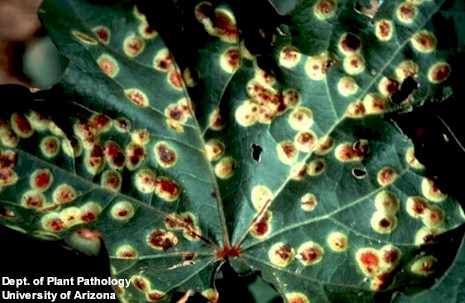 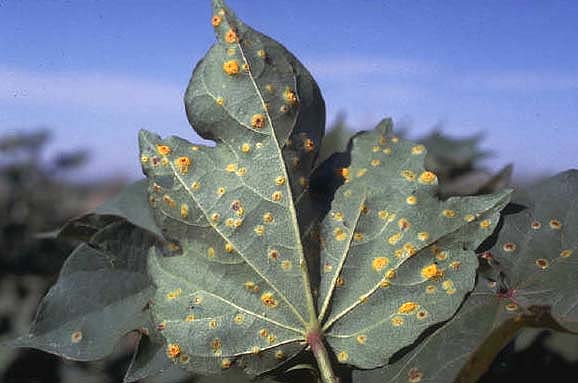 Puccinia cacabata
Bu yapılar yaprak altında çıkıntılar oluşturur. Enfeksiyon şiddetli olduğunda yapraklar kıvrılır ve dökülür.
Savaşımı: Kimyasal mücadele olarak enfeksiyon başlamadan önce koruyucu fungisitlerden Zineb, Maneb veya Mancozeb  biri ile 14 gün aralıklarla ilaçlama yapılabilir. Dayanıklı çeşit kullanmalı, biyolojik mücadelede Tuberculina persicina nın etkili olduğu bildirilmektedir.
AYÇİÇEĞİ HASTALIKLARI
Ayçiçeği (Helianthus annuus L.), günümüzün en önemli yağ bitkilerinden biridir. Ayçiçeği yağı yemeklik kalitesi yönünden tercih edilen bitkisel yağlar arasında ilk sırayı almaktadır. Dolayısıyla Dünya’ da birçok ülkede ekonomik düzeyde tarımı yapılmaktadır. Yurdumuzda da yıllara göre değişmekle beraber yaklaşık 575.000 ha alanda ayçiçeği ekilişi yapılmakta, üretim 900.000 ton ve ortalama verimde 156.5 kg/da civarındadır.
Türkiye’ deki ayçiçeği ekiliş alanlarının %73’ ü Trakya-Marmara, %13’ ü İç Anadolu, %19’u Karadeniz, %3’ ü Ege ve %1’i Doğu ve Güneydoğu Anadolu Bölgelerindedir. Ülkemizde kişi başına yaklaşık 12 kg civarında bitkisel sıvı yağ tüketimi vardır. Oysa AET ülkelerinde kişi başına yıllık yağ tüketimi 24 kg civarındadır. Ülkemizdeki kişi başına yağ tüketimi AET ülkelerine göre az olmasına rağmen, yinede yağ bitkileri üretimi yetersizliğinden her yıl 200 bin tonun üzerinde bitkisel yağ ithalatı yapılmaktadır.
Ayçiçeğinde üretim alanları hemen hemen en yüksek sınıra dayanmıştır. Bu nedenle ayçiçeği üretiminde hedeflenen miktarlara ulaşabilmenin yolu önemli oranda birim alandan alınan tane ve yağ verimlerinin artırılmasıdır. Ayçiçeği tarımında verimliliğin artırılması yüksek verimli ve kaliteli tohumluk kullanımının yaygınlaştırılması ile birlikte, yetiştirme tekniklerinin eniyi şekilde yapılması, hastalık ve zararlılarla gereği gibi mücadele edilmesine bağlıdır.
Ayçiçeği bitkisi kazık kök yapısı ile kurağa toleranslı bir bitki kabul edilse de yazlık bir bitki olması ve bu mevsimde de yeterince yağış düşmemesi sonucu oluşan kuraklık dekardan alınan verimi oldukça düşürmektedir. Ortalama yıllık yağışı 500 mm ve daha çok olan yerlerde sulamaya gerek duyulmadan da ayçiçeği tarımında bitkisel üretim yapılabilmektedir. Bitkinin yetişme döneminde toprakta belli miktarda suya ihtiyaç vardır. Bu su toprağa genellikle yağışlarla düşmektedir.
Yağışlarla toprağa düşen su yeterli olduğu sürece sulamaya gerek yoktur. Fakat ayçiçeği yetişme döneminde toprakta su yetersiz olursa, hedeflenen yüksek verimin alınabilmesi için su ihtiyacının sulama yolu ile karşılanması gerekmektedir.